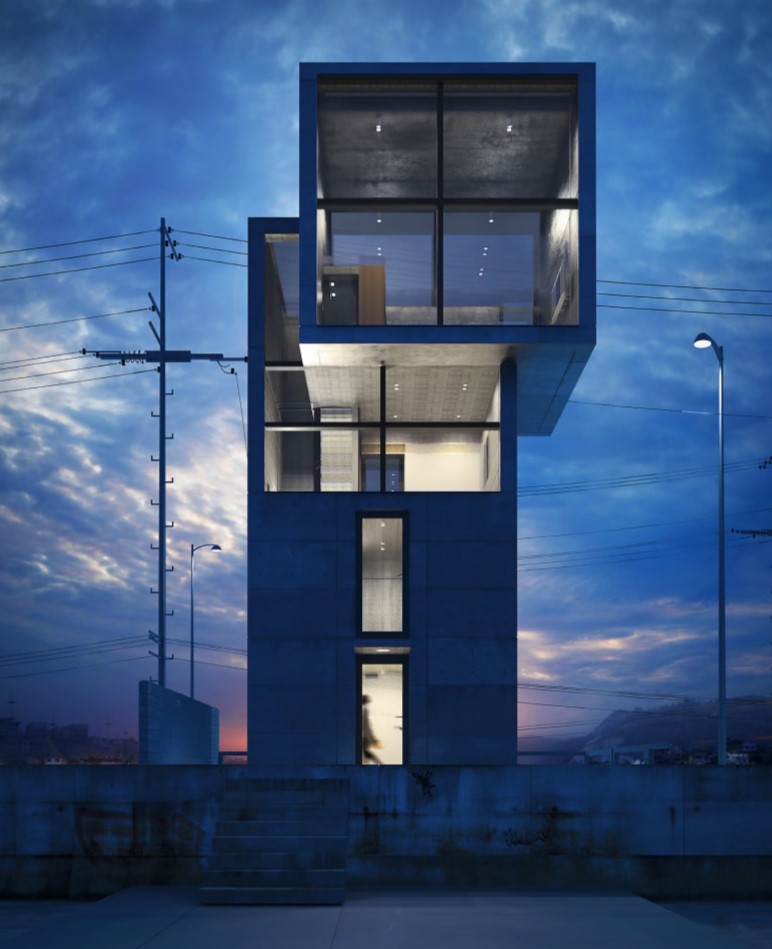 Home Finder
SDDEC23-11
Team
Client & Advisor
Christian Boughton
Michael Weiland
Daniel Chrisman
Ella Knott
Lith Almadani
Dr. Timothy Bigelow
‹#›
[Speaker Notes: DC]
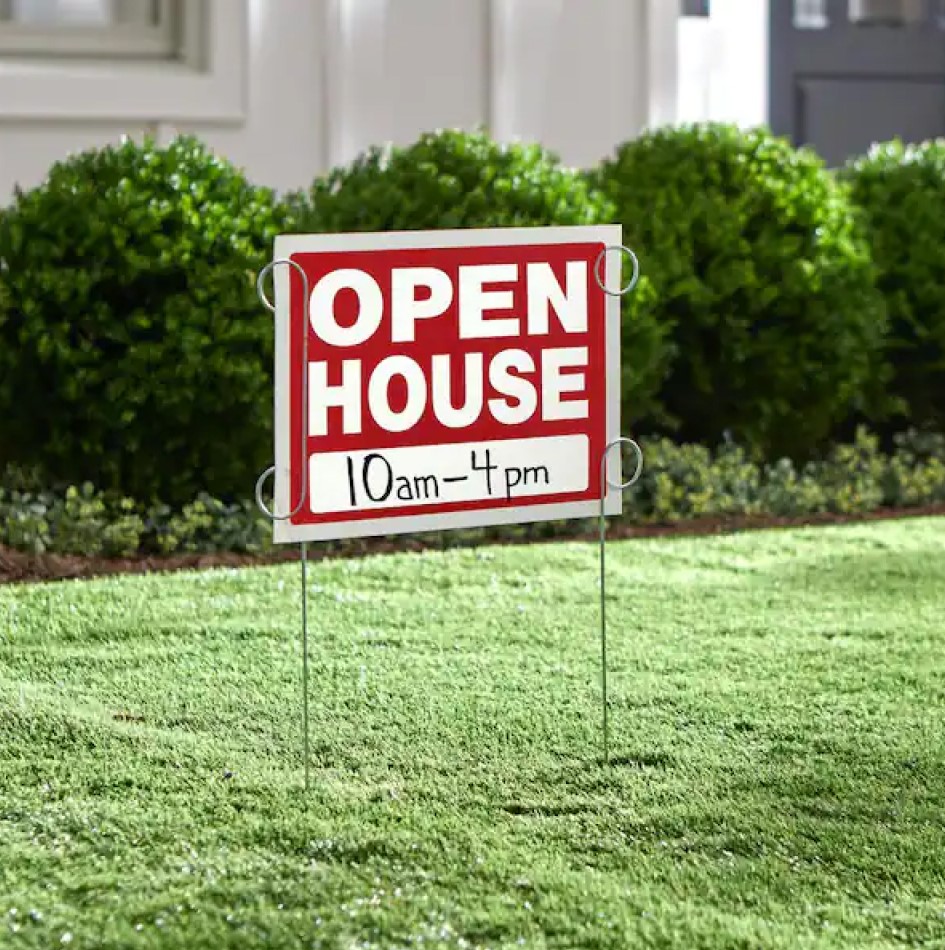 Problem Statement
Buying a home is a stressful and time consuming process. Our application is designed to aid the process by displaying ideal areas to live personalized to each users schedule.
‹#›
[Speaker Notes: DC]
Use Cases
Families
Students
Businesses
Realtors
A family of three is expecting. They need to upgrade to a larger home, but they don’t want to pull their child out of their current school system. With HomeFinder, they can find neighborhoods close to the school and that match their needs.
A college student is having trouble with their current roommate. they decide They would like to move to a different apartment, but don’t want to give up the convenience of their current one. HomeFinder takes their destinations and displays areas with better commute times than they already have.
A businessperson is promoted to a position that requires frequent travel. They decide they would like to move closer to the airport to reduce their commute time. This user can input the airport as an important location, and HomeFinder will connect them to an ideal area.
A realtor is spending too much time calculating drive times for clients. HomeFinder streamlines this process and allows the realtor to focus on the clients other needs. HomeFinder also gives that realtor a reference for other areas and properties to offer.
‹#›
[Speaker Notes: DC]
Client Flow
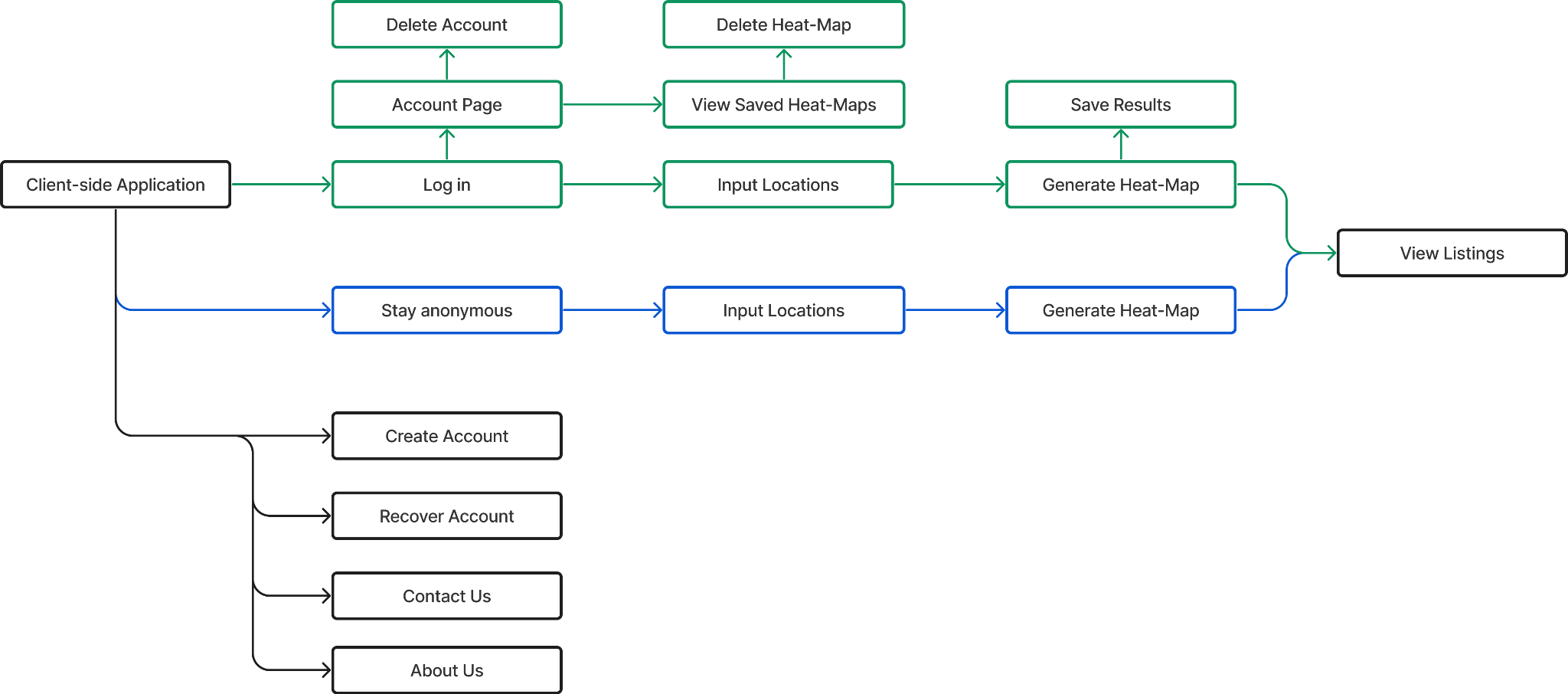 ‹#›
[Speaker Notes: DC]
Application Design
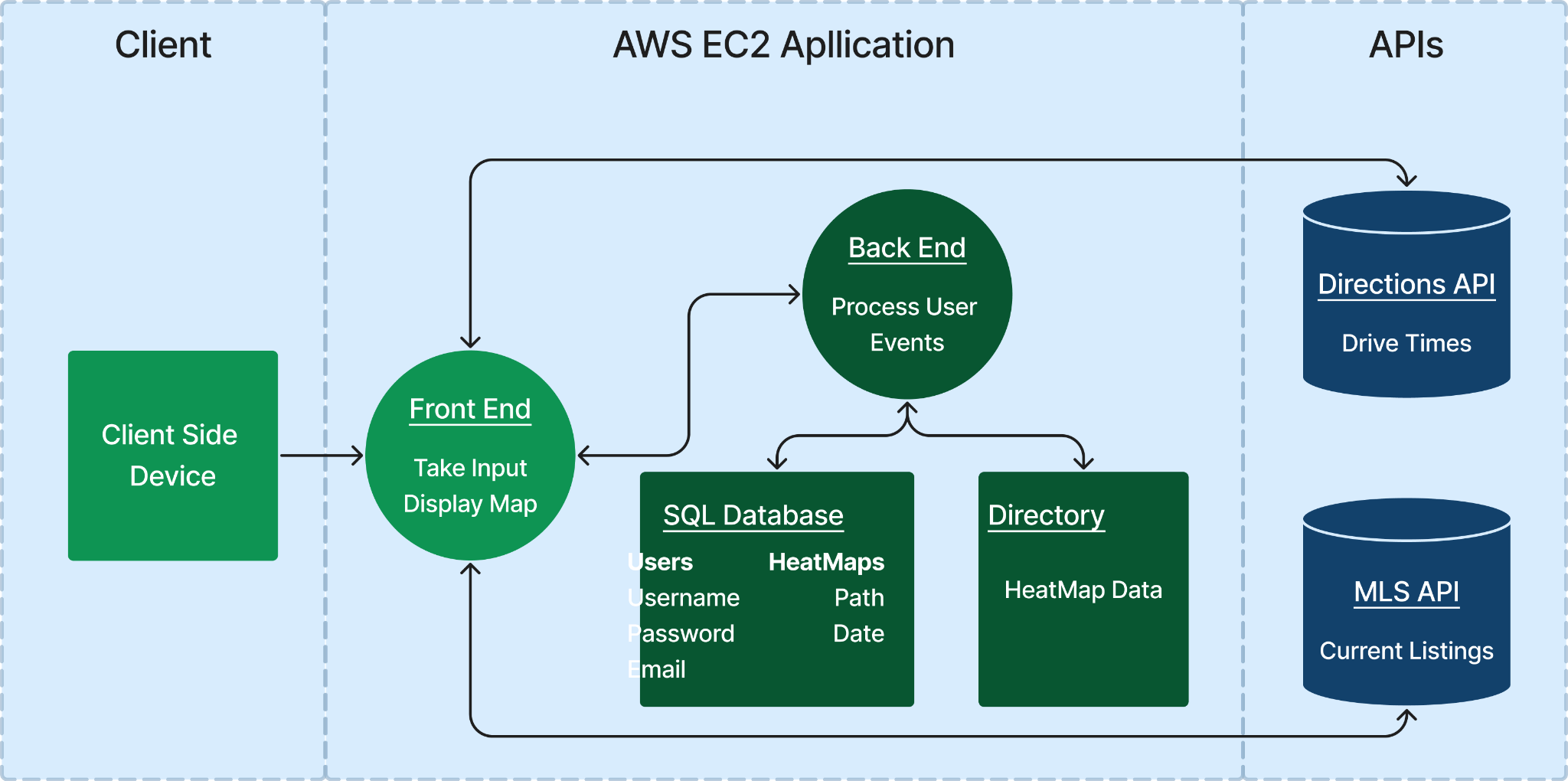 ‹#›
Front-End Architecture
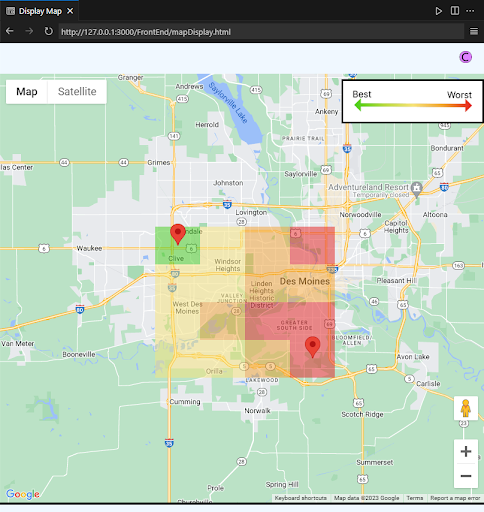 Coding:  HTML, CSS, and JavaScript
Hosting: Apache Web Server on AWS EC2
Security: HTTPS with CA signed certificate
Primary functionality for the application
Generates heatmaps
Red pins
‹#›
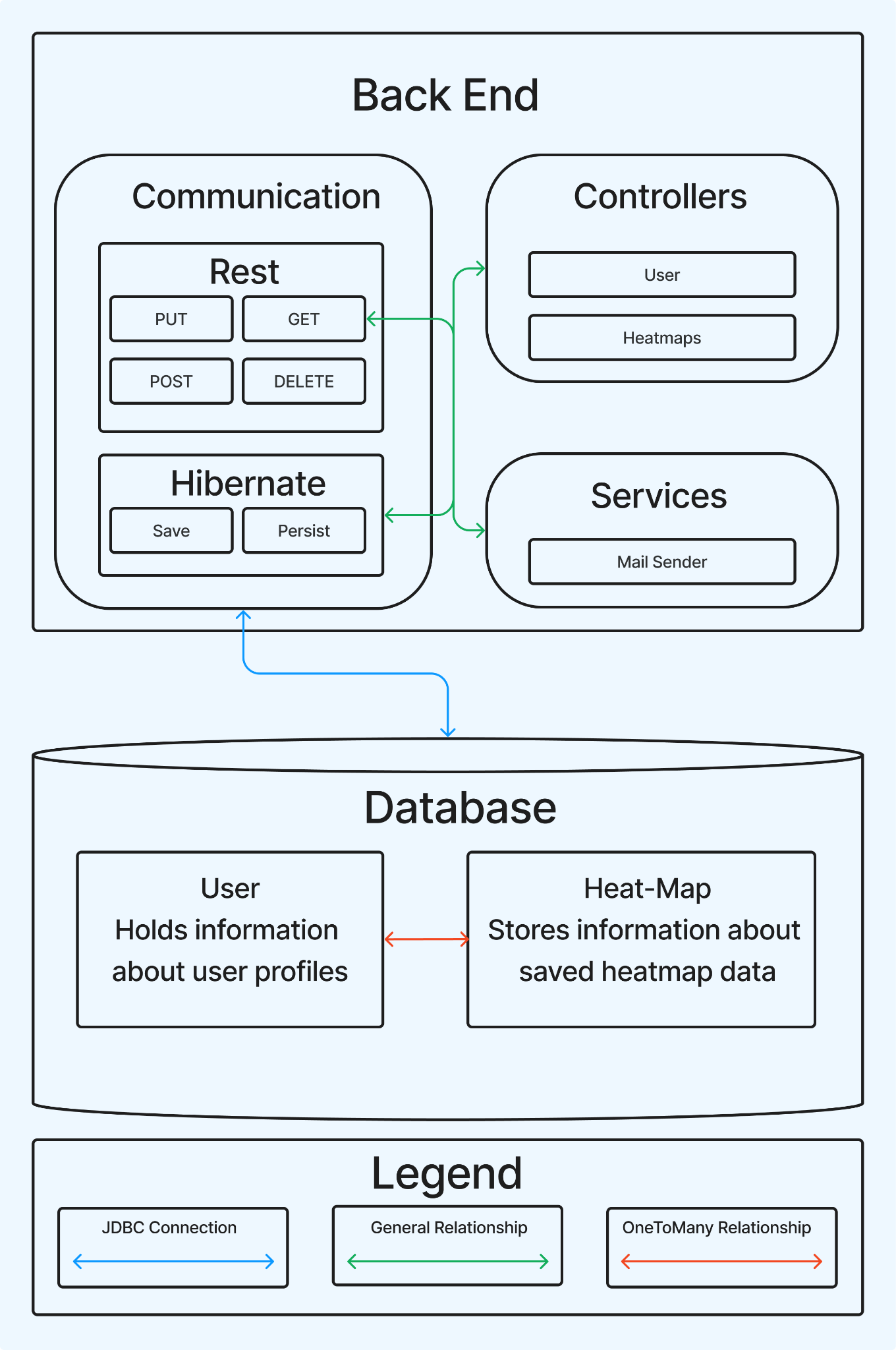 Back-End Architecture
Coding:  Java
Framework: Spring Boot 
Hosting: AWS EC2
Database: MySQL
Significantly improves performance
Account creation
Heat-map storage
Mail service
‹#›
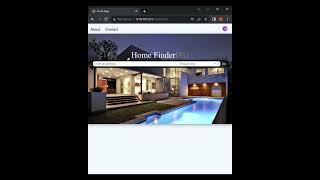 ‹#›
Technical Constraints
Accessible across devices
Calculate drive-times
Support account creation
Cloud Hosted
Generate a heat-map from inputs
Server side data persistence
‹#›
[Speaker Notes: LA
Accessible by mobile and permanent web enabled systems
Hosted on the cloud
Processing data server side
Creating a heat map based on a list of data input by user like locations, frequency and time.
Creating a distance calculator that takes an input of locations and calculates distance.
Creating accounts and logging in to existing ones.
Creating, saving, accessing and deleting records.]
Market Research
Home Finder
Zillow
Trulia
Google Maps
Smappen
Generates a heat-map of areas using the average commute time of the locations entered and the frequency they are visited


Secondary focus on current listings
Calculates commute time using a starting location and ending locations


Focused on current listings
Calculates commute time using a starting location and ending locations


Focused on current listings
Calculates commute time using a starting and ending location
Generates a shaded area on a map of places within X min. of entered location
‹#›
[Speaker Notes: DC]
Status
API Integration
Sprints
Preparation
Testing
Visual Design
Functionality
Home Finder
🗸  Hosting platform

🗸   API access
🗸  Mock-up

🗸   Review

🗸   Web application
🗸  Navigation

🗸   Data Processing

🗸   Data persistence
🗸   Connect API

🗸   Process returns
🗸  Responsive

🗸   Portable

      Reliable
Goals
‹#›
[Speaker Notes: EK
Currently, our project focus has been on getting the base functionality of the website to work in the front-end. We have successfully gathered access to our desired APIs, selected a hosting platform, and developed a prototype application that allows for the necessary data processing and navigation. Our main focus for the months to come are: connecting the APIs, processing returns, and developing an overall more reliable product with a fully functioning front and back end.]
Challenges
Problems
Solutions
1
1
Utilized JS promises for async functions
API returns processed after page change
2
High latency for heat-map generation
2
Moved data processing to front-end
Decreased resolution for heatmap
Added save ability preventing recalculation
3
Back-end framework connection problems to database
3
Switched to Spring Boot. A framework designed for database management
4
Realty company rescinded access to MLS database
4
Removed functionality from database as it was an additional feature
‹#›
Responsibilities
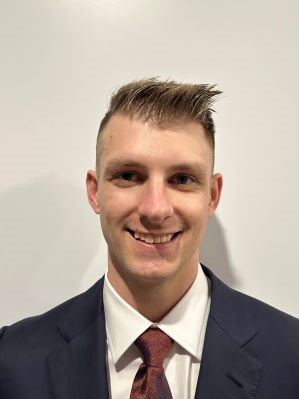 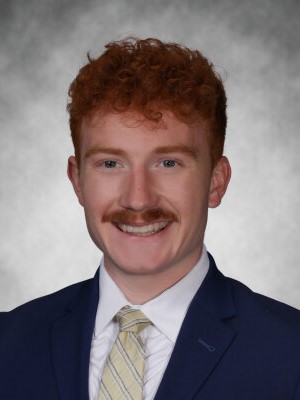 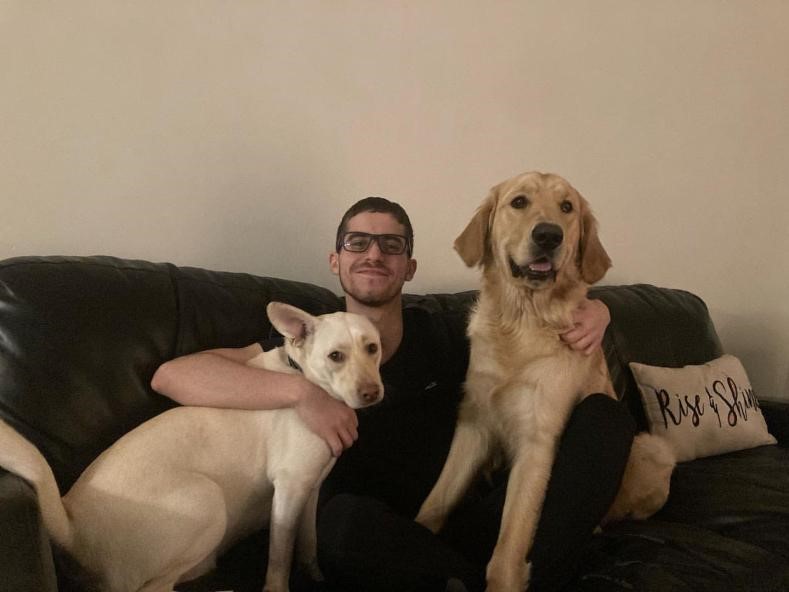 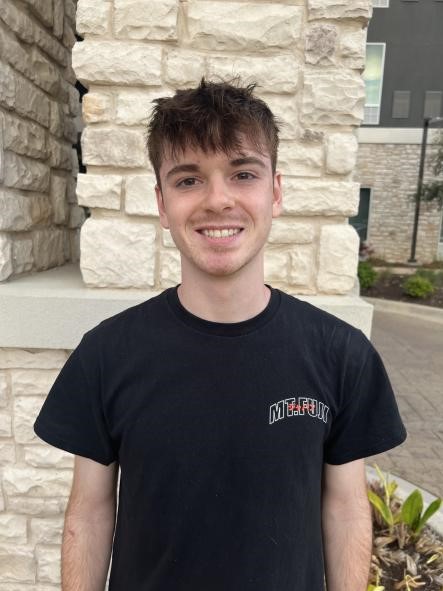 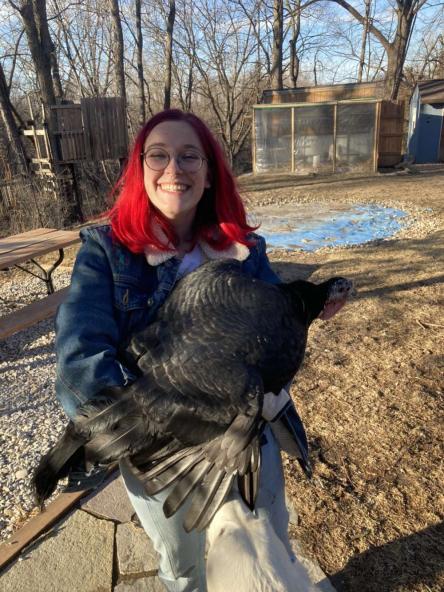 Development Lead


Back-End Coding

Data Integration

Testing
Security/Client Lead

Front-End coding

Functions and API calls

Security Testing
Back-End Lead


Back-End Coding

Database Management

Error Handling
Front-End Lead

Visual Design

Front-End Coding

Database Management
Team Lead


Visual Design

Error Handling

Data Integration

Functions and API calls
‹#›
[Speaker Notes: EK
At the start of the semester]
Future Work
Front-End

Improve latency
Smoothen navigation
Add support for outdated browsers
Include MLS data for available home in the area
Allow area statistics overlays (i.e.., crime rates)

Back-End

Improved encryption for stored data
Full security scan
‹#›
[Speaker Notes: EK]
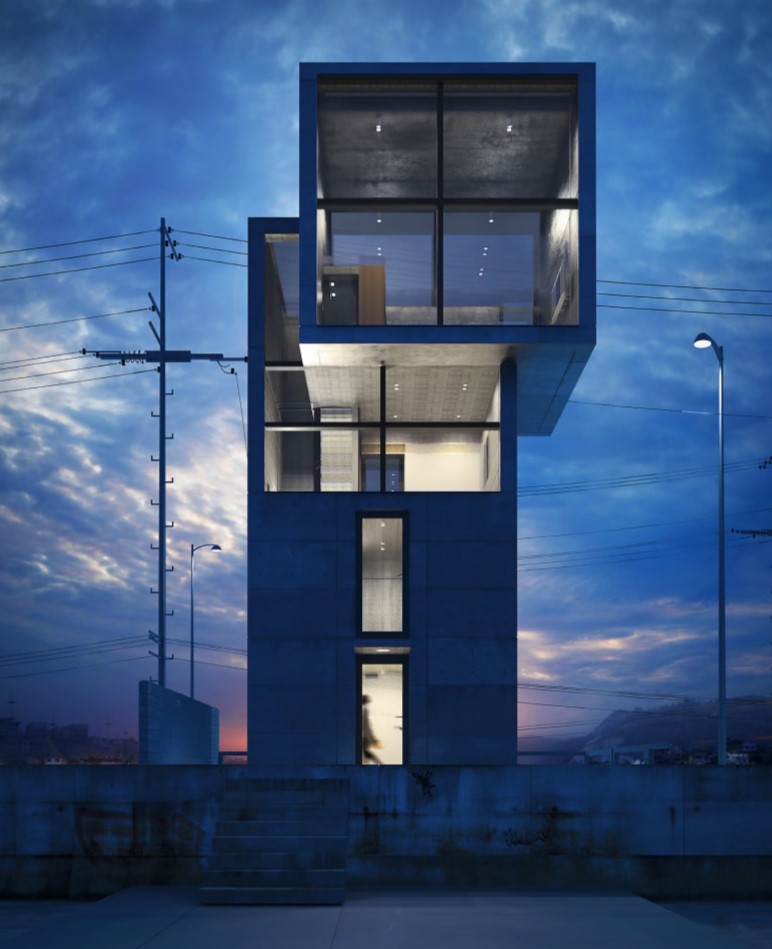 Questions?
Home Finder
SDDEC23-11
Team
Client & Advisor
Christian Boughton
Michael Weiland
Daniel Chrisman
Ella Knott
Lith Almadani
Dr. Timothy Bigelow
‹#›
[Speaker Notes: DC]